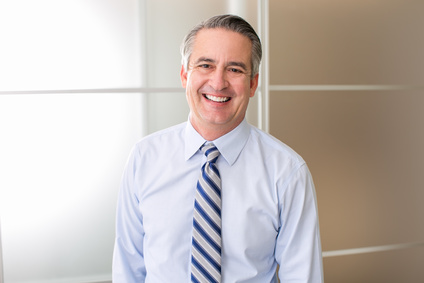 Vincent LAPHOTO
Photographe Professionnel - Expert en Photographie Commerciale et de Portrait
A propos de moi
Photographe professionnel avec 13 ans d'expérience dans les rôles commerciaux. Spécialisé dans la photographie de portrait et la photographie commerciale. Expertise reconnue dans la capture d'images qui communiquent efficacement les messages des clients. Capacité à gérer des projets de photographie de bout en bout, depuis la planification jusqu'à la post-production.
Contact
+336 01 02 03 04
votre.nom.prenom@gnail.com
Marseille, France
linkedin.com/votre-profil
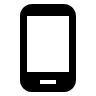 Expériences Professionnelles
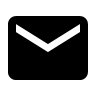 Photographe Commercial, Agence XYZ, Paris, France, 2011 – Présent

Réalisation de photographies commerciales pour divers clients, y compris des portraits, des produits et des événements
Gestion de toutes les phases de la production photographique, y compris la planification, la prise de vue et la post-production.
Développement de relations solides avec les clients et compréhension de leurs besoins en matière de photographie.

Assistant Photographe, Studio ABC, Paris, France, 2008-2011

Assistance à la réalisation de séances de photographie, y compris la préparation des équipements et l'aide à la prise de vue.
Participation à la post-production, y compris l'édition et le traitement des images.
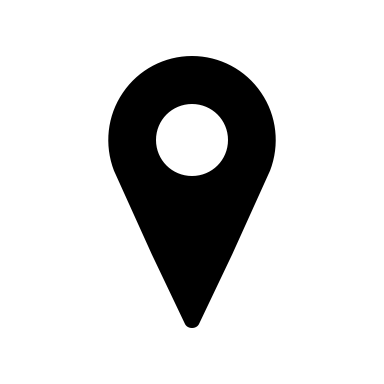 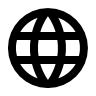 Formation & Certifications
Diplôme Professionnel en Photographie, École Nationale Supérieure de la Photographie, Arles, 2006-2008.

Bac S, Lycée Henri IV, Paris, 2003-2006
Compétences métier
Langues
Expertise en photographie de portrait et commerciale.
Compétences en gestion de projets photographiques.
Maîtrise des logiciels de photographie, y compris Adobe Photoshop et Lightroom.
Compétences en communication et en gestion de la relation client.
Capacité à travailler sous pression et à respecter les délais.
Français (langue maternelle)
Anglais (B2 - Cadre européen commun de référence pour les langues)
Hobbies
Qualités
Voyage et photographie de paysages.
Lecture de livres sur l'art et l'histoire de la photographie.
Marche en plein air et observation de la nature.
Créatif et doté d'un œil artistique aiguisé.
Excellent sens du détail.
Capacité à comprendre les besoins des clients et à traduire ces besoins en images.
Patience et capacité à travailler avec différents types de clients.
Capacité à travailler en équipe et à collaborer efficacement.
Cher(e) Candidat(e)

Merci d'avoir téléchargé ce modèle sur notre site. Nous espérons qu'il vous aidera à mettre en valeur votre CV.

---------------------------------------------------------------------------------------

Besoin de conseils pour rédiger votre CV ou vous préparer pour l’entretien d’embauche ? Consultez nos articles :

- Le titre du CV : guide pratique + 30 exemples
- Comment mettre en valeur son expérience professionnelle ?
- Rédiger une accroche de CV percutante + 9 exemples
- Les 7 points clés d'un CV réussi
- Personnalisez votre CV avec des icônes gratuites
- Bien préparer son entretien 

Nous proposons également plusieurs centaines d'exemples de lettres de motivation classées par métier et des modèles pour les mettre en forme.

- 1200 exemples de lettres de motivation 
- Les modèles de courrier
- Tous nos conseils pour rédiger une lettre efficace 


Nous vous souhaitons bonne chance dans vos recherches et vos entretiens  


Enfin, rappelez-vous qu'une bonne candidature est une candidature personnalisée ! Prenez donc le temps de la rédiger avec soin car elle décrit votre parcours professionnel et votre personnalité. 








----------------
Copyright : Les contenus diffusés sur notre site (modèles de CV, modèles de lettre, articles ...) sont la propriété de creeruncv.com. Leur utilisation est limitée à un usage strictement personnel. Il est interdit de les diffuser ou redistribuer sans notre accord. Contenus déposés dans 180 pays devant huissier. Reproduction strictement interdite, même partielle. Limité à un usage strictement personnel. Disclaimer : Les modèles disponibles sur notre site fournis "en l'état" et sans garantie.

Créeruncv.com est un site gratuit.